Wsparcie dla osób starszych w miejscu zamieszkania w Republice Czeskiej w kontekście reformy usług społecznych
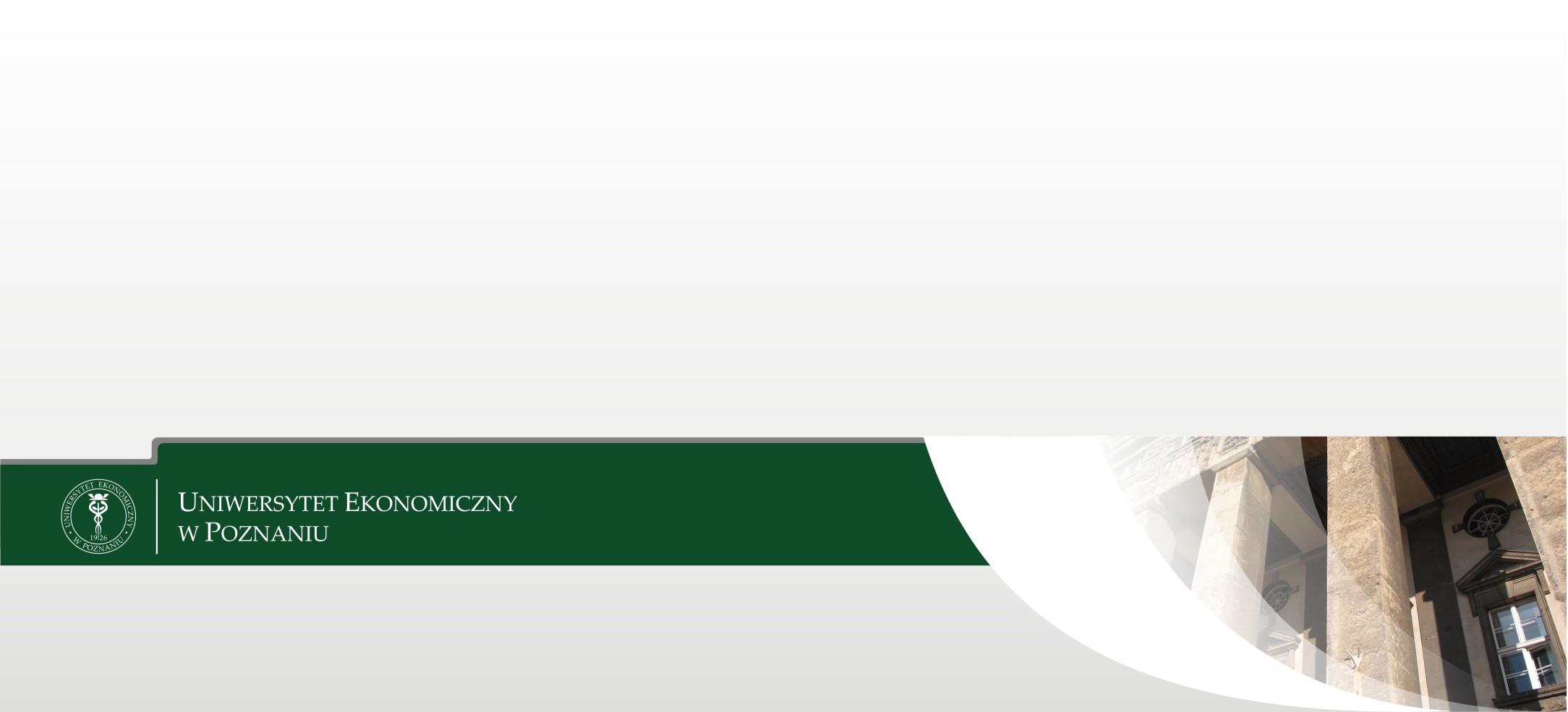 dr Paweł Łuczak 20.11.2014
Struktura prezentacji
1. Reforma usług społecznych w Republice Czeskiej  
2. Wsparcie dla osób starszych w miejscu zamieszkania w Republice Czeskiej
3. Skutki reformy. Wnioski dla Polski
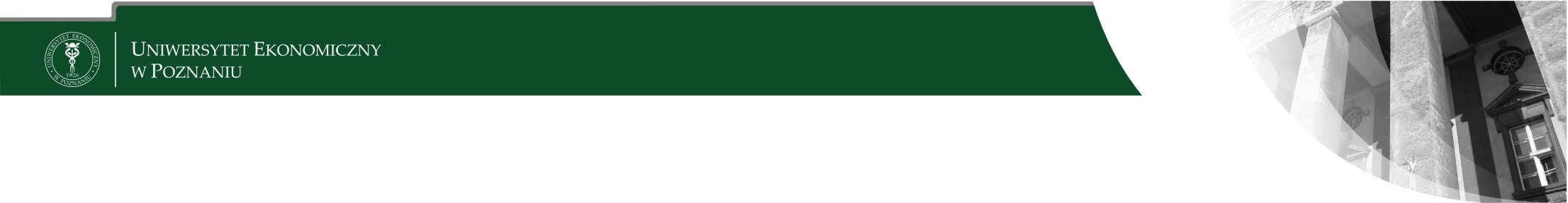 [Speaker Notes: Pewne elementy czy wątki z rozprawy będą, z uwagi na ograniczony czas, pominięte.]
Reforma usług społecznych w Republice Czeskiej
Republika Czeska to kraj, który jako pierwszy w Europie Środkowo-Wschodniej wprowadził kompleksową reformę dotyczącą opieki długoterminowej (příspěvek na péči) 

Najważniejsze zasady systemu usług społecznych:
Wybór formy wsparcia przez osobę niesamodzielną
Odpłatność za usług
Zasada kontraktowania 
Rejestracja świadczeniodawców i standardy jakości
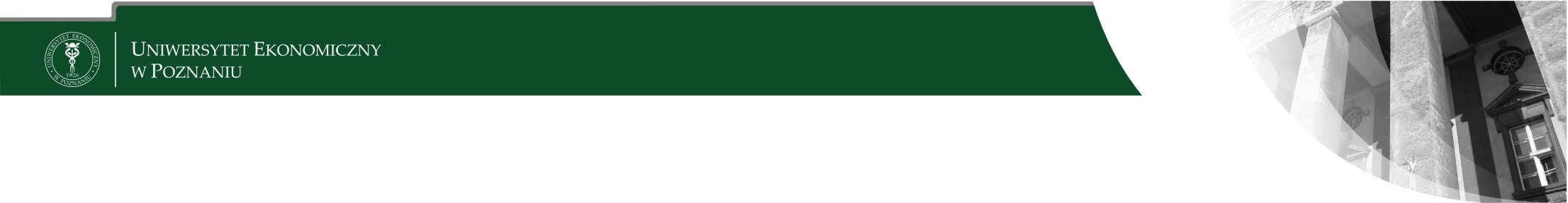 [Speaker Notes: Pewne elementy czy wątki z rozprawy będą, z uwagi na ograniczony czas, pominięte.]
Wsparcie dla osób starszych w miejscu zamieszkania
Podstawowe formy wsparcia:
Pomoc osobista 
Usługi opiekuńcze 

Pomoc w nagłych wypadkach
Różnice:1. Zakres wsparcia 
2. Limit czasu
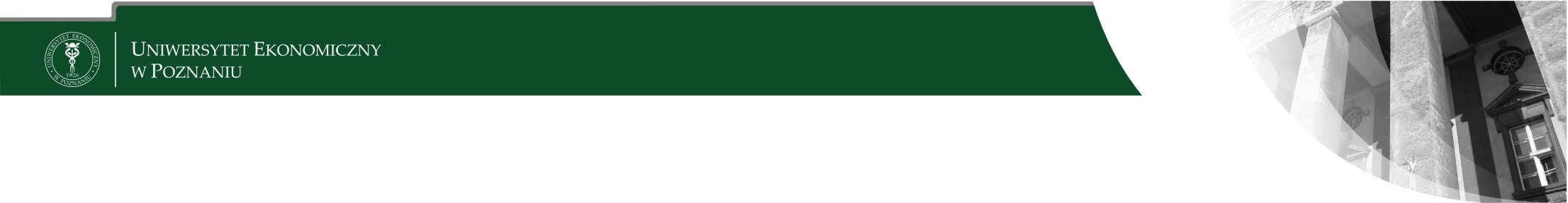 [Speaker Notes: Pewne elementy czy wątki z rozprawy będą, z uwagi na ograniczony czas, pominięte.]
Skutki reformy
Źródło: Ministerstwa Pracy i Spraw Socjalnych oraz  Czeski Urząd Statystyczny
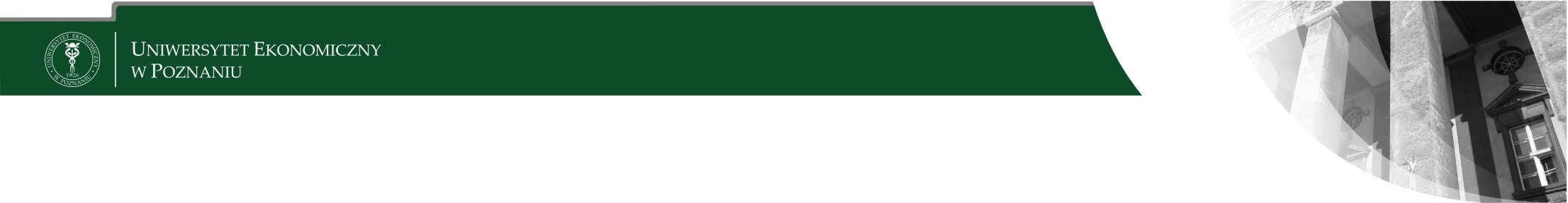 Skutki reformy
Skutki reformy, w krótkim okresie, są najbardziej widoczne w kontekście rozwoju infrastruktury opieki stacjonarnej. Podobny proces nie wystąpił w odniesieniu do usług środowiskowych.
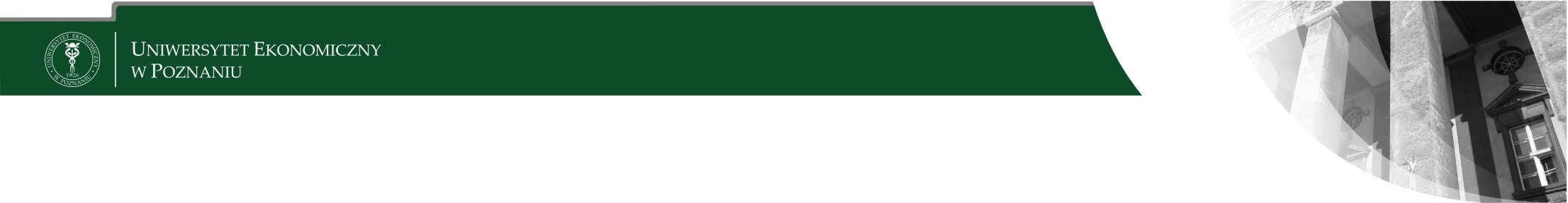 Wnioski dla polityki społecznej w Polsce
Zależą od celów, którym służyć ma reforma 
Wsparcie materialne dla osób niesamodzielnych (i ich rodzin)
 przykład czeski jako dobry wzorzec reformy 
Stymulacja rynku formalnych usług opiekuńczych, przede wszystkim opieki środowiskowej 
 rekomendowany jest wybór innej metody niż w Republice Czeskiej
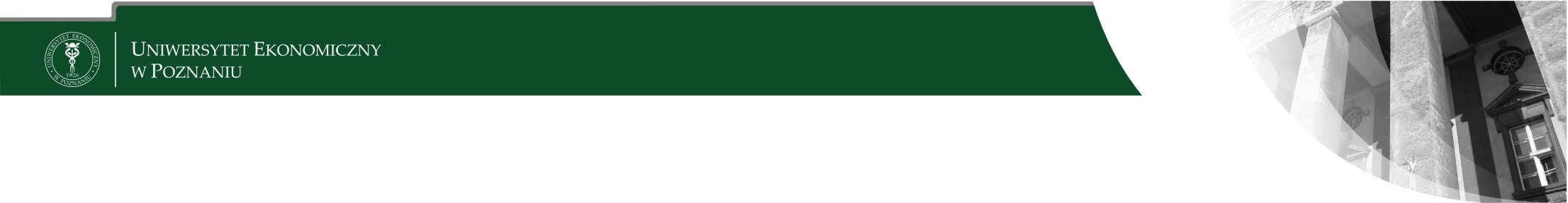 [Speaker Notes: 2. Wynika to z analiz na podstawie danych SHARE, zgodnie z którymi strukturalne uwarunkowanie transferów międzypokoleniowych w postaci dostępu osób niesamodzielnych do opiekunów nieformalnych, przede wszystkim dorosłych dzieci, ma dużo większe znaczenie w odniesieniu do Polski niż Republiki Czeskiej]
Dziękuję za uwagę
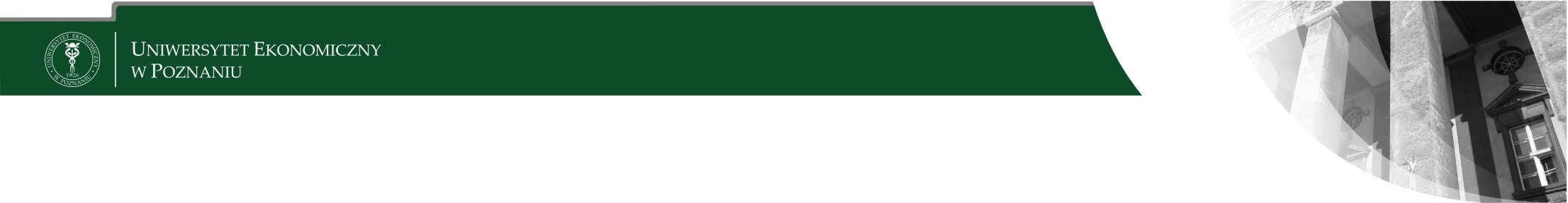